Слёт УС 2020МОУ Константиновская СШ
День здоровья и спорта. Сентябрь 2019
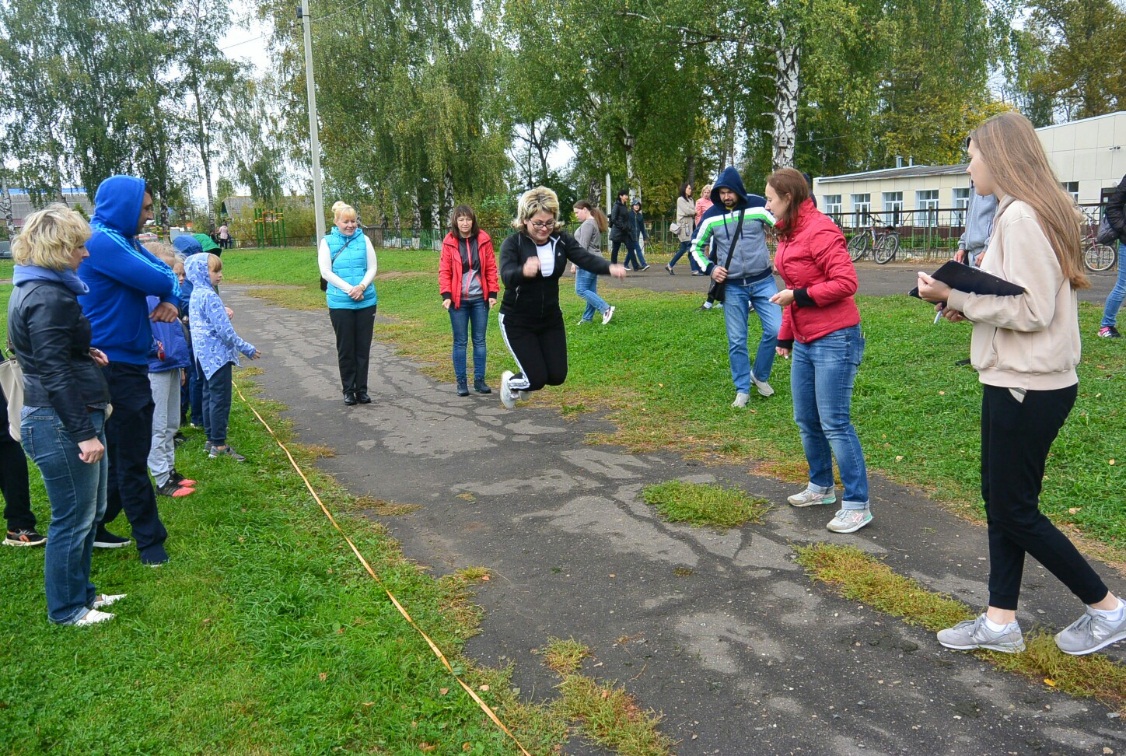 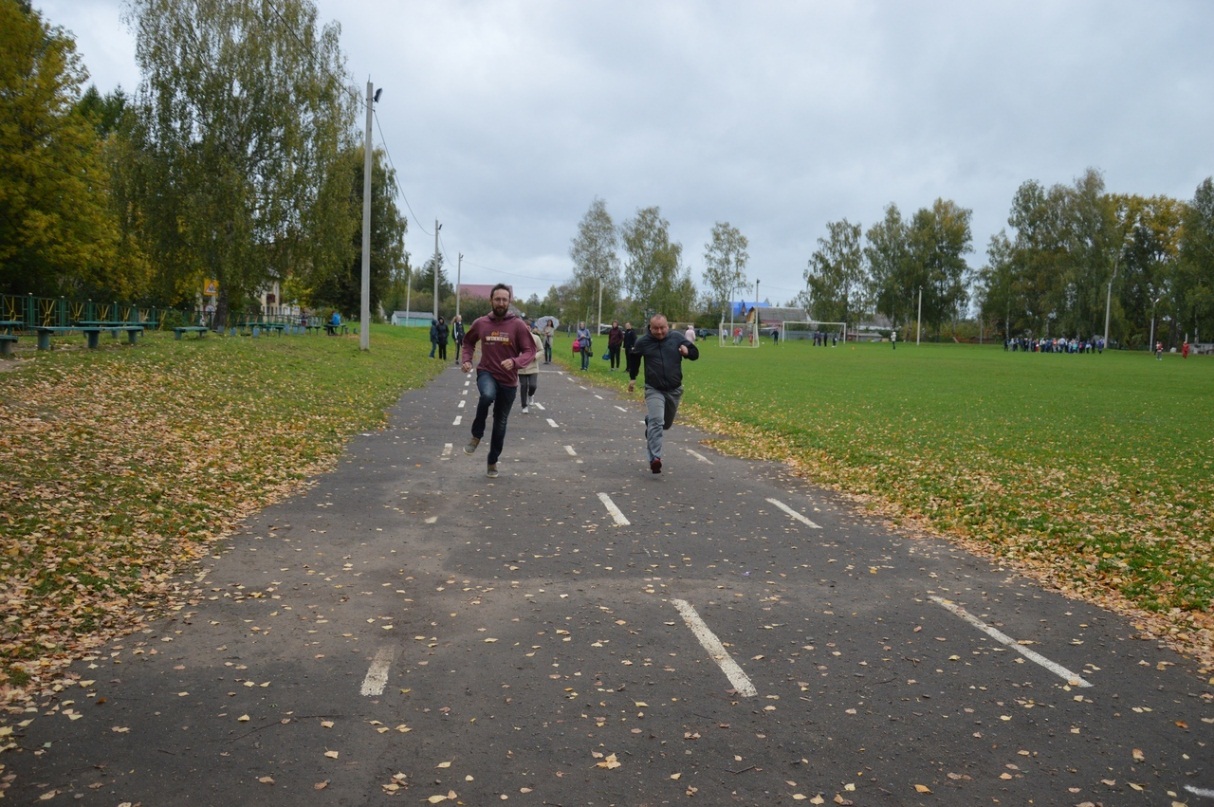 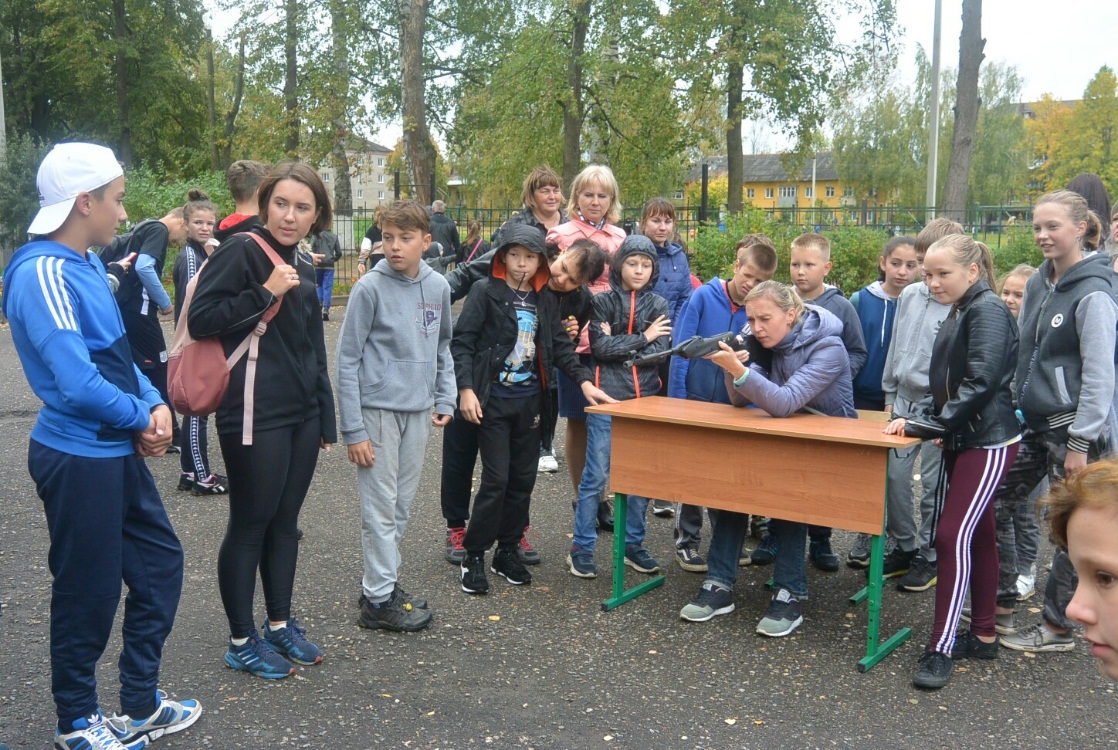 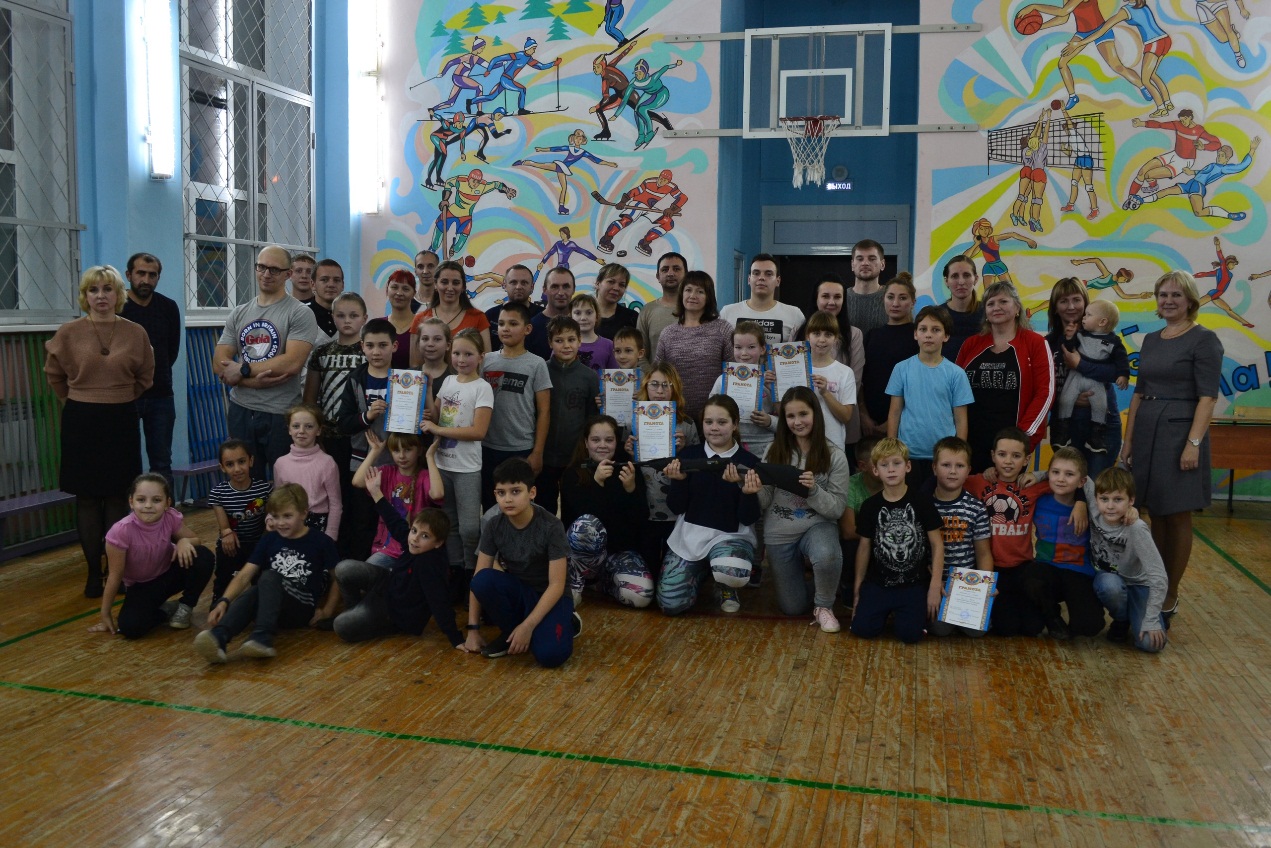 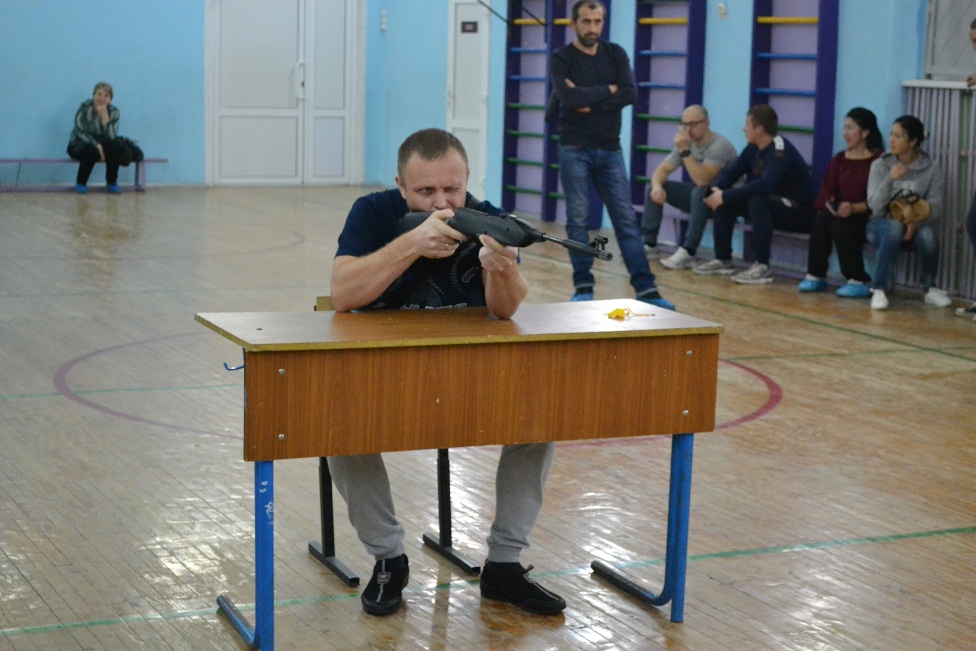 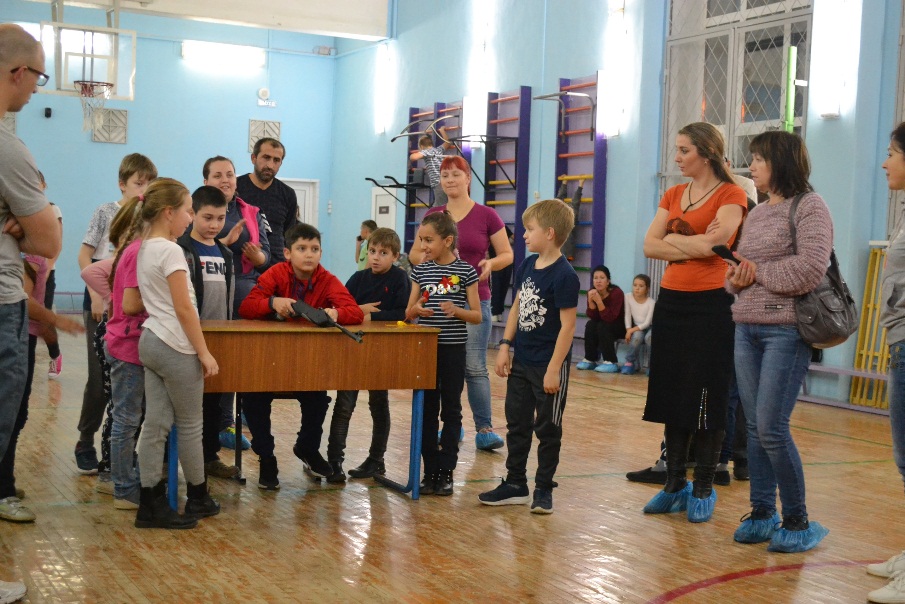 Новогодний капустник
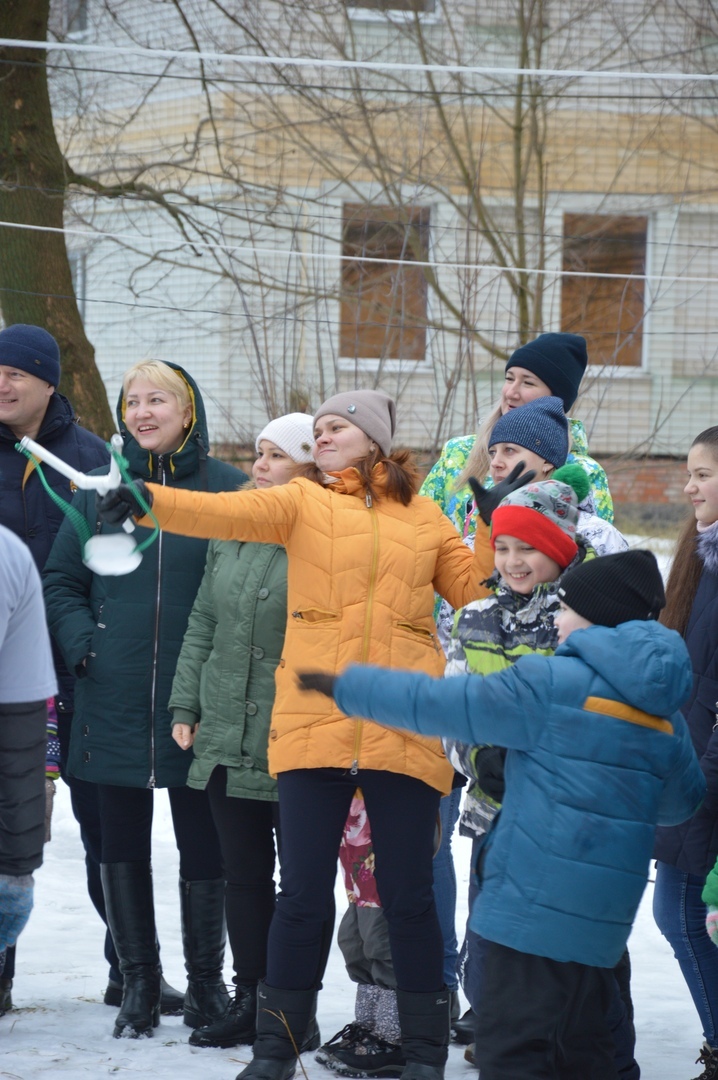 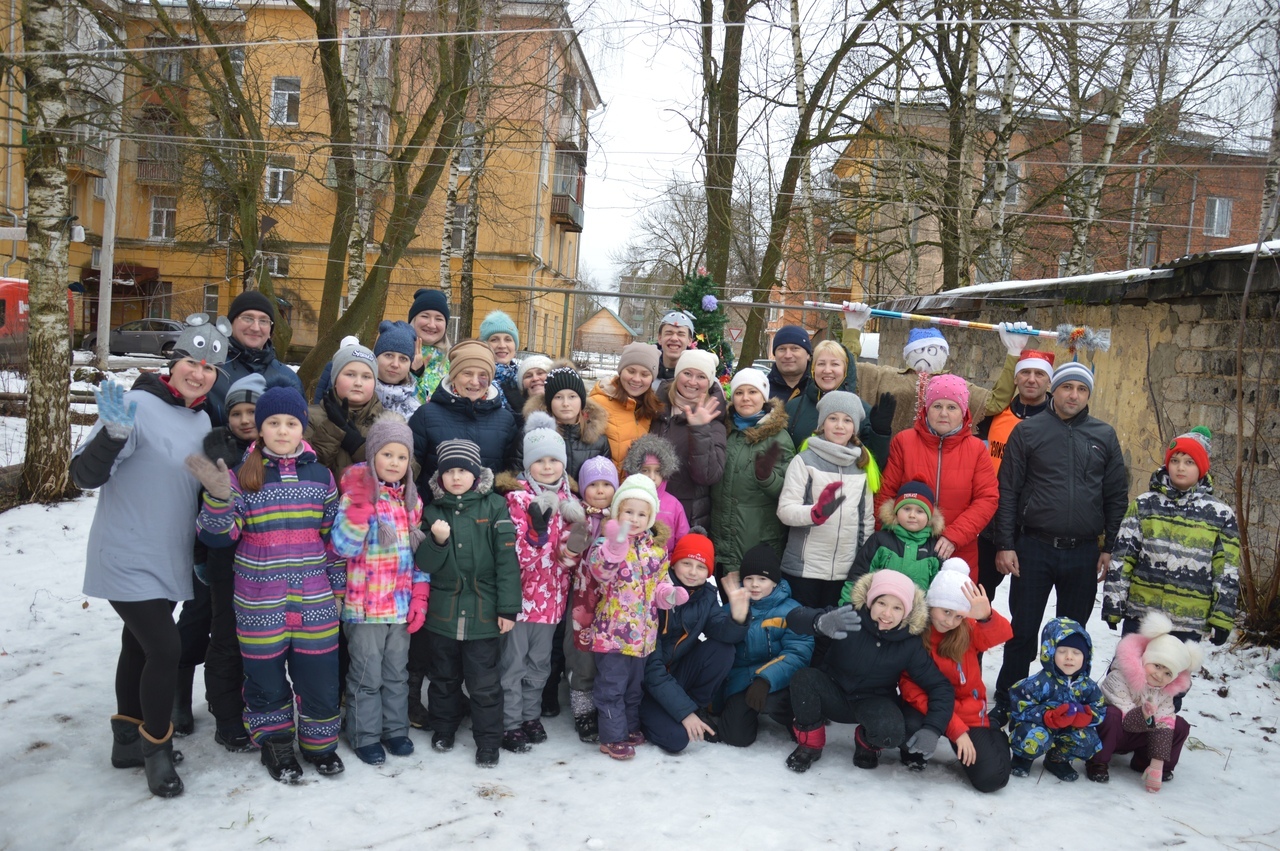 Зимние семейные игры ШСК Ярославской области
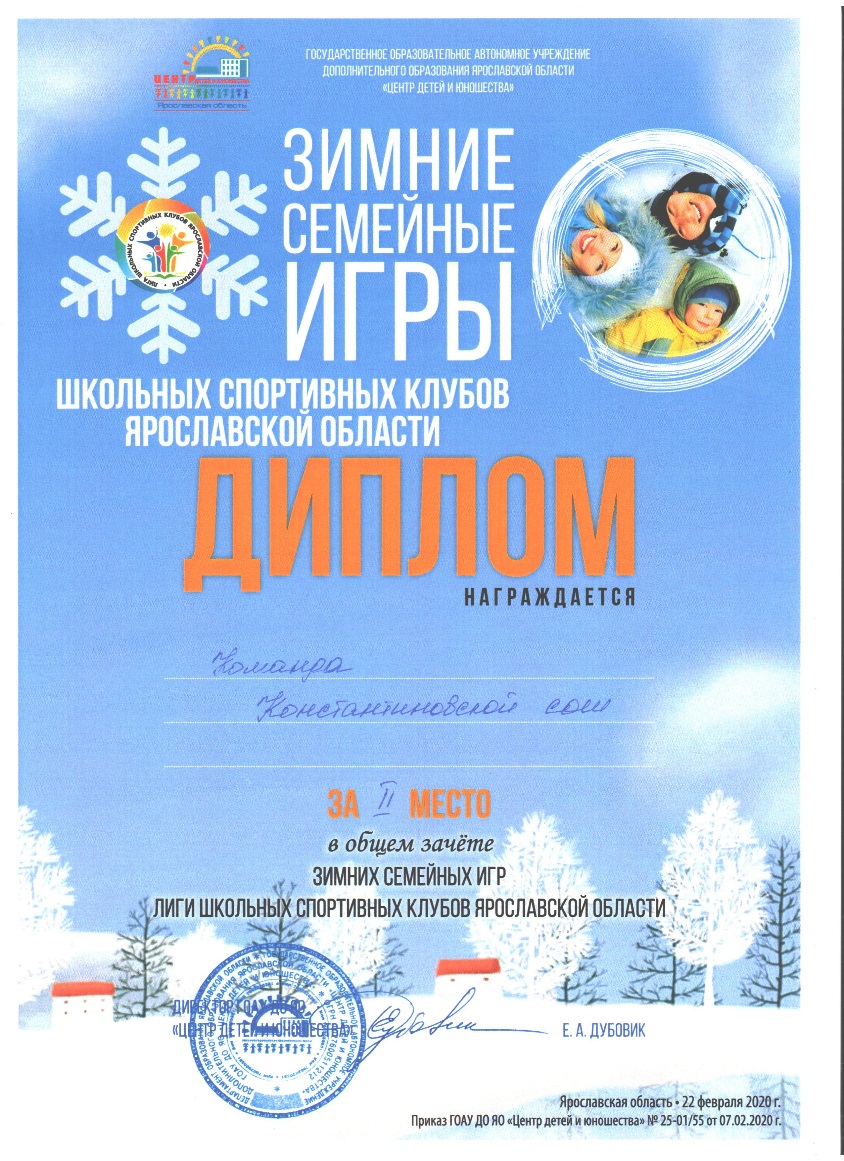 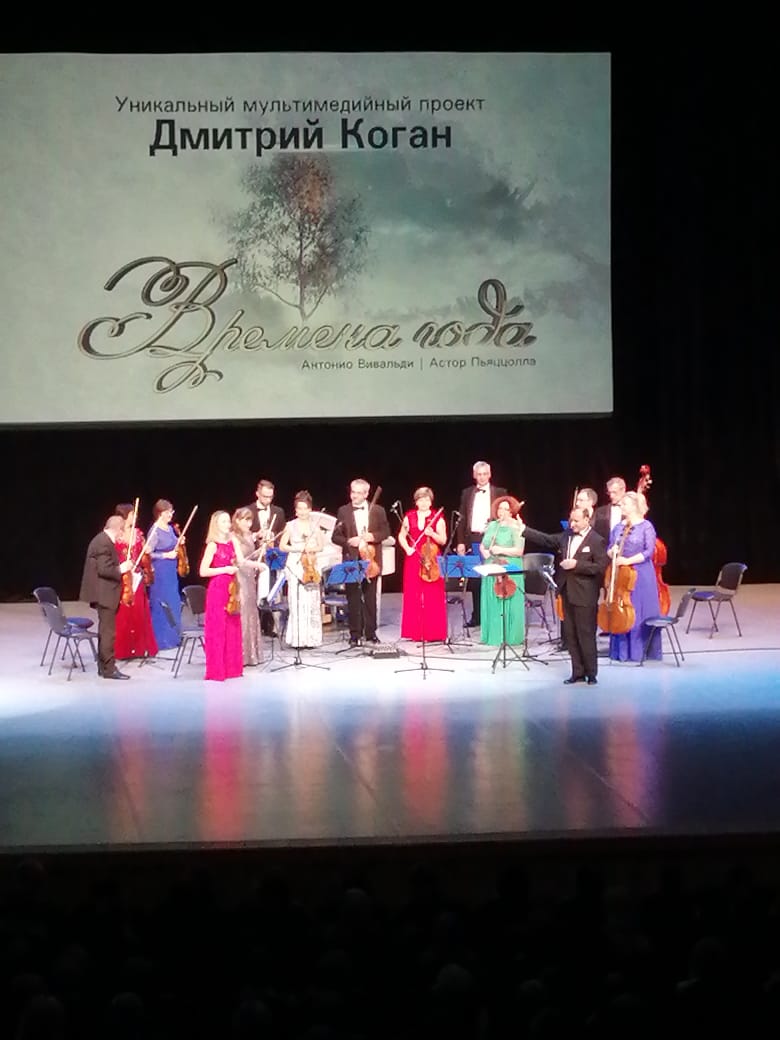 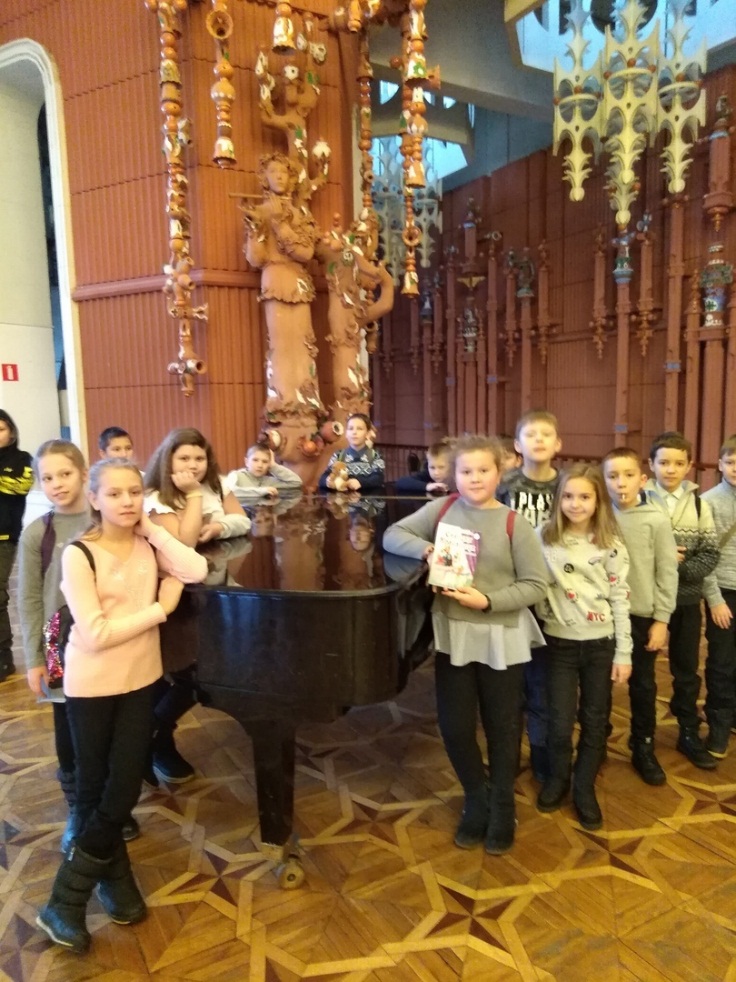 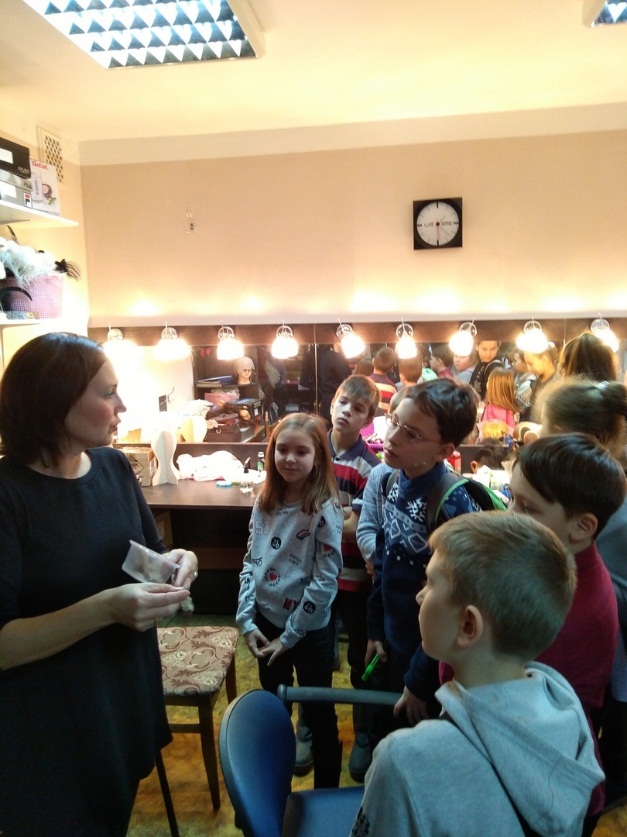 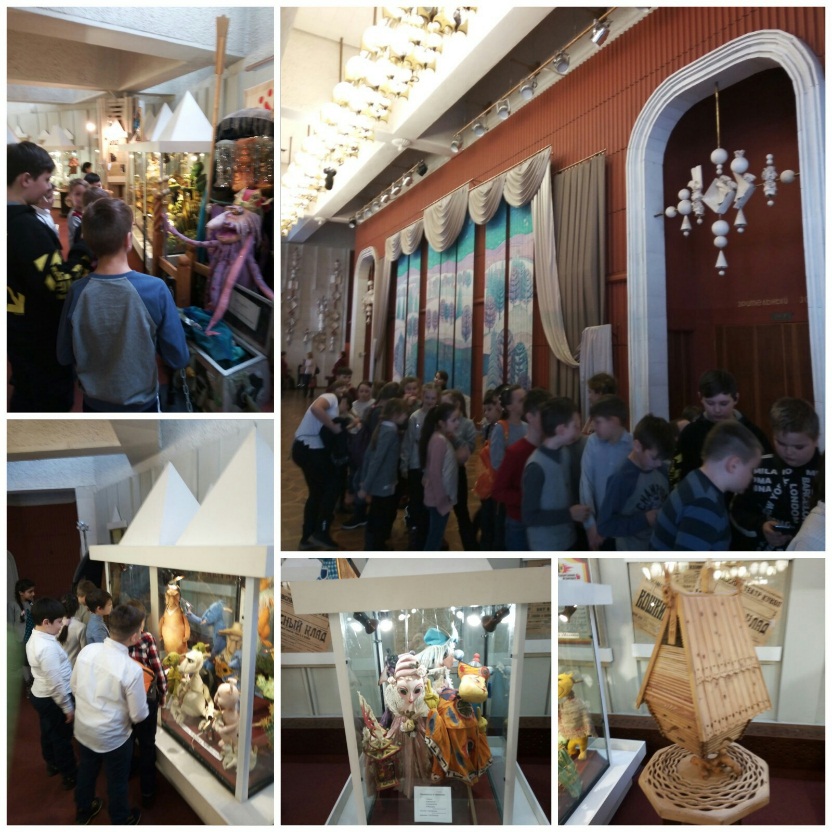 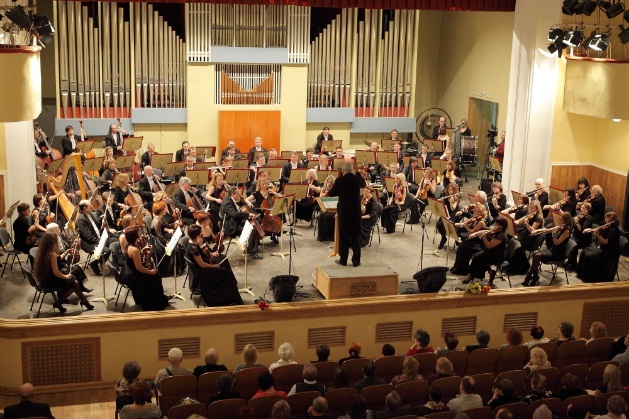 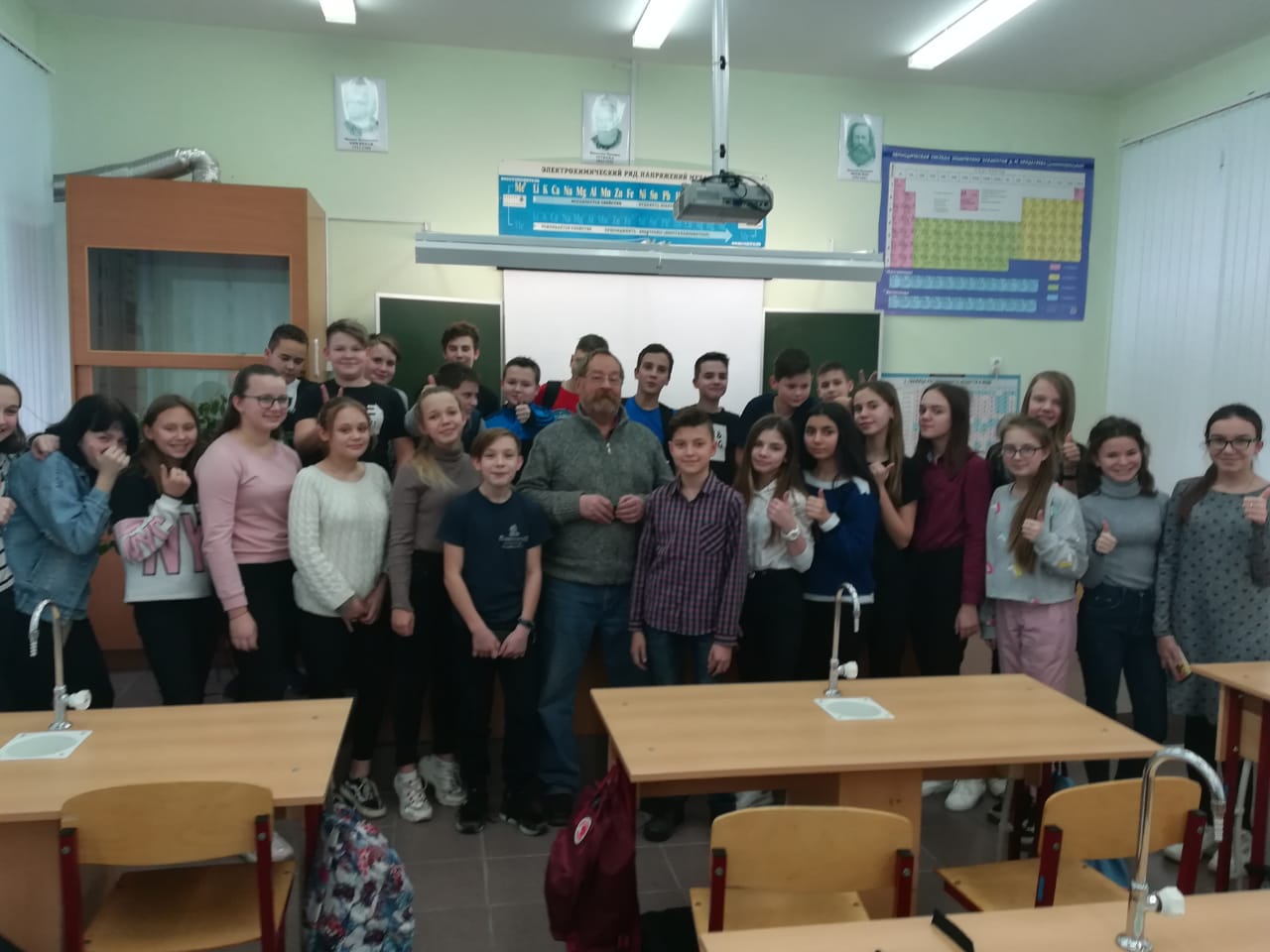 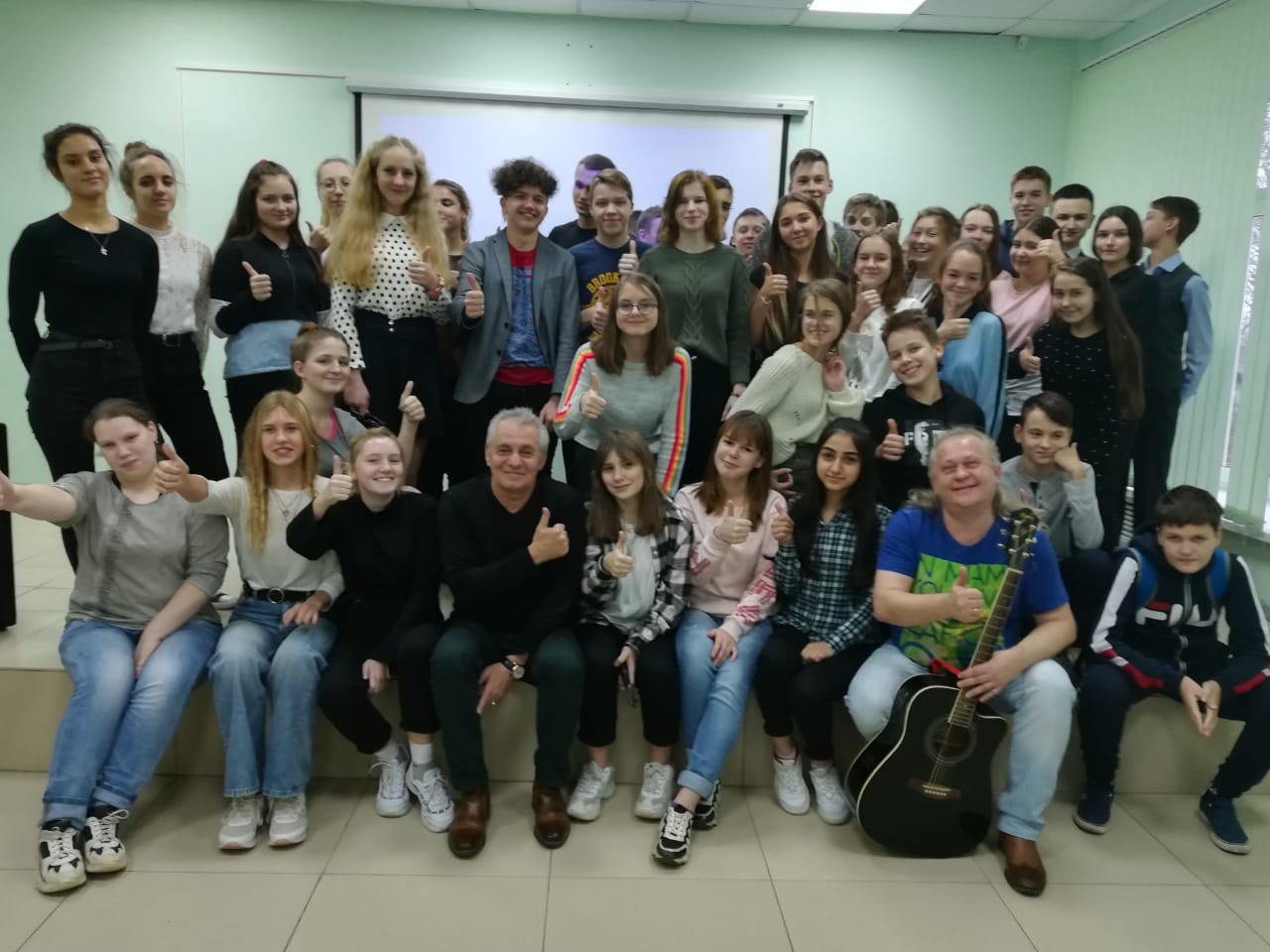 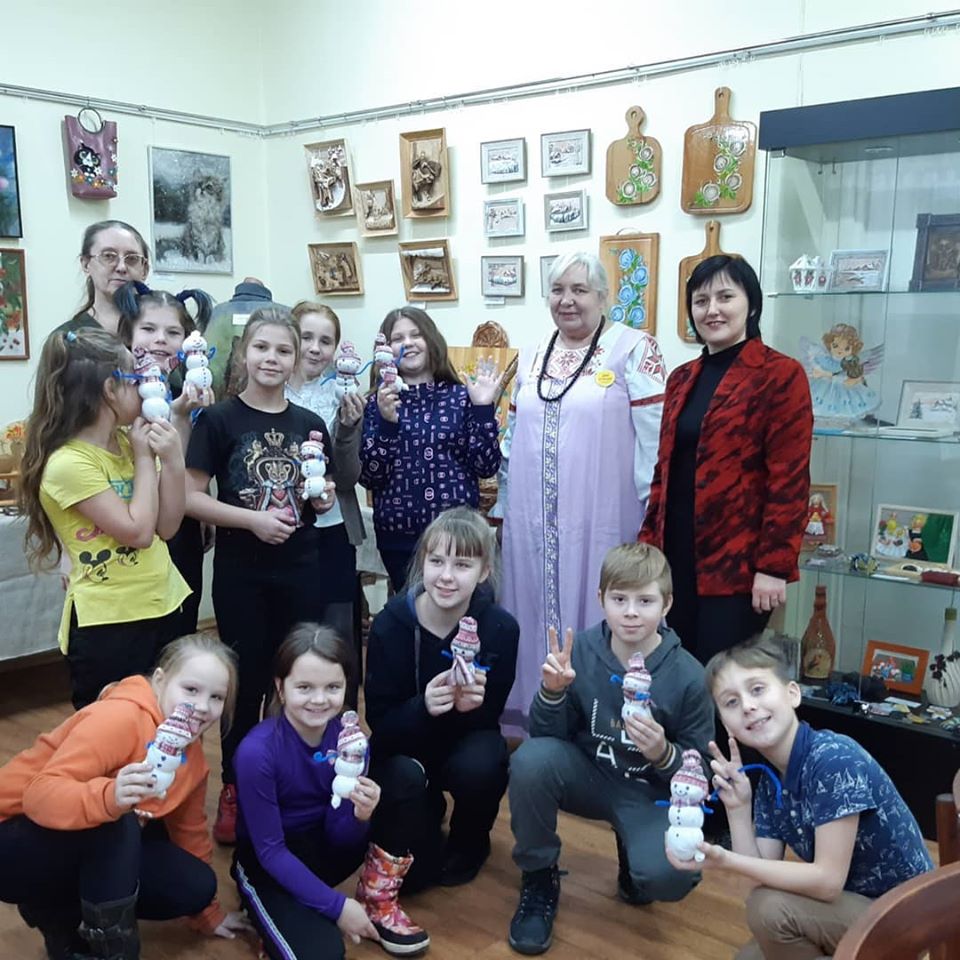 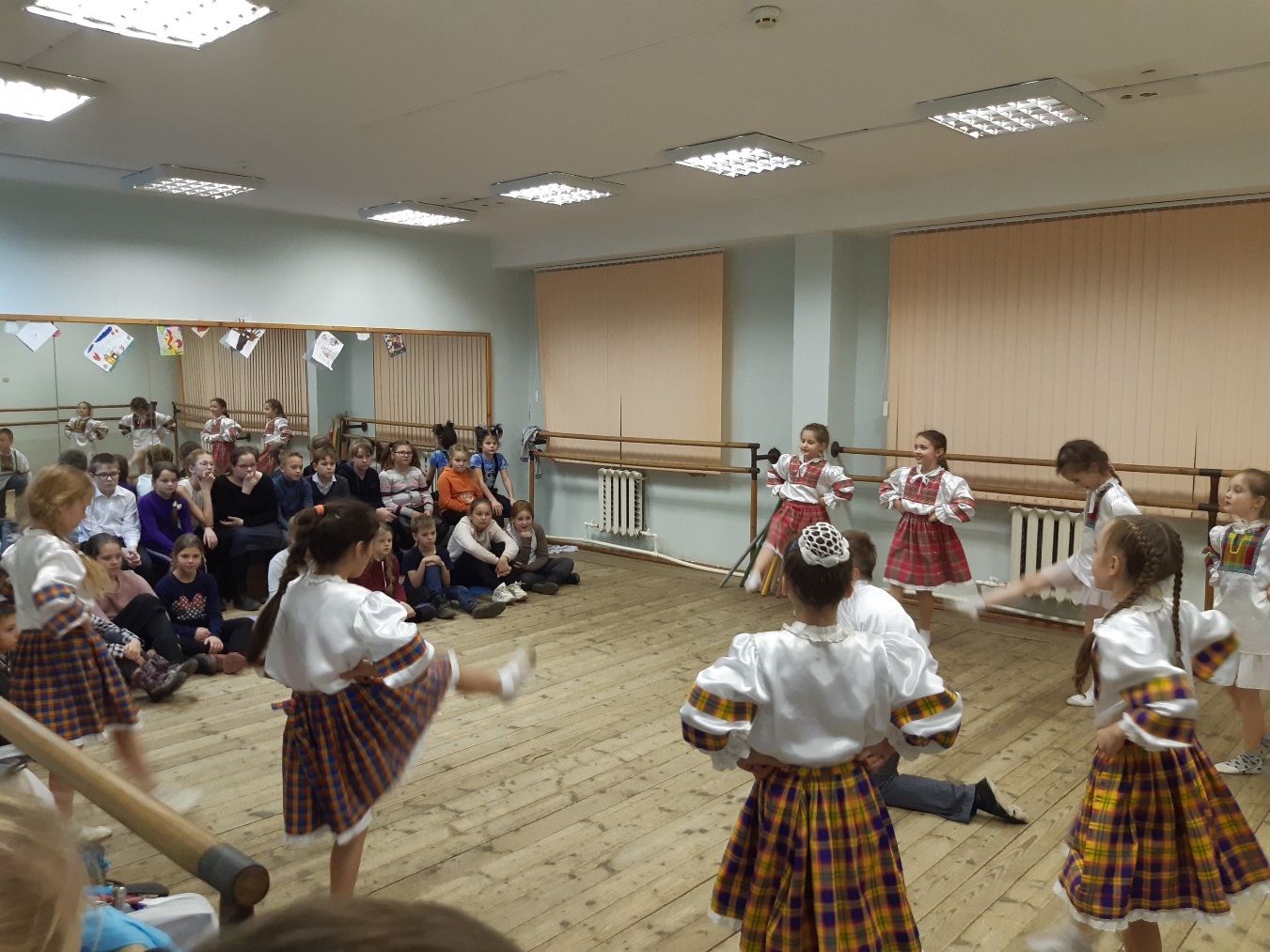 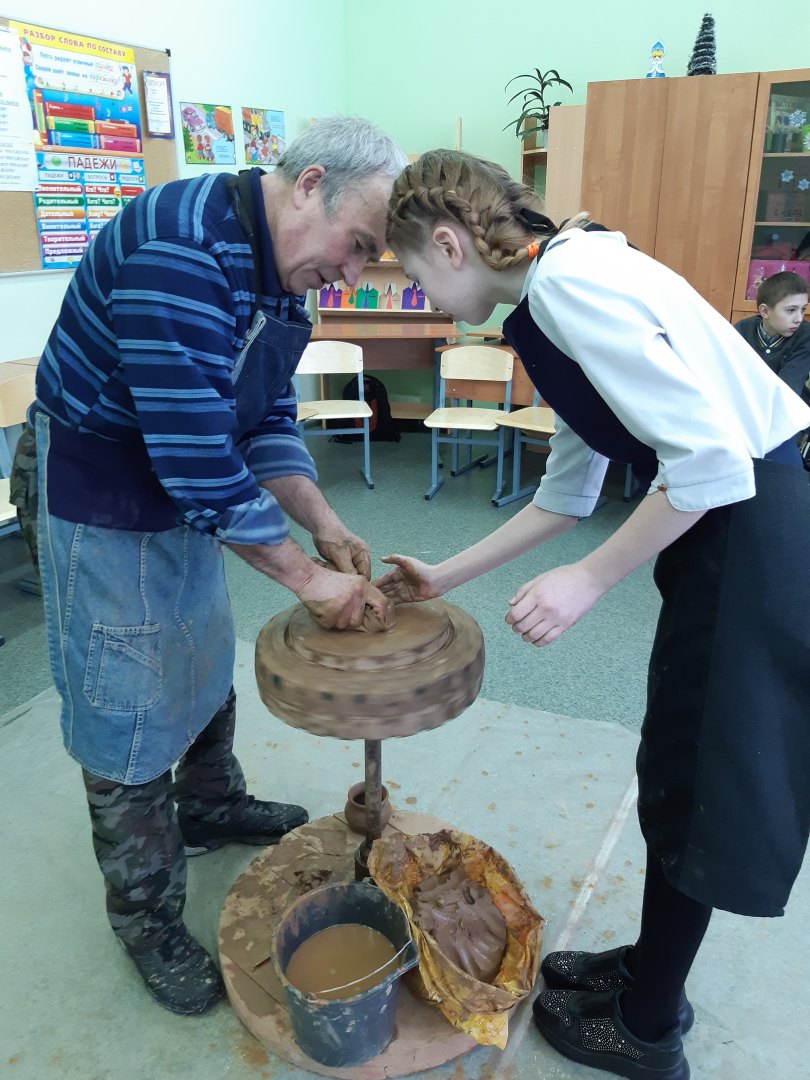 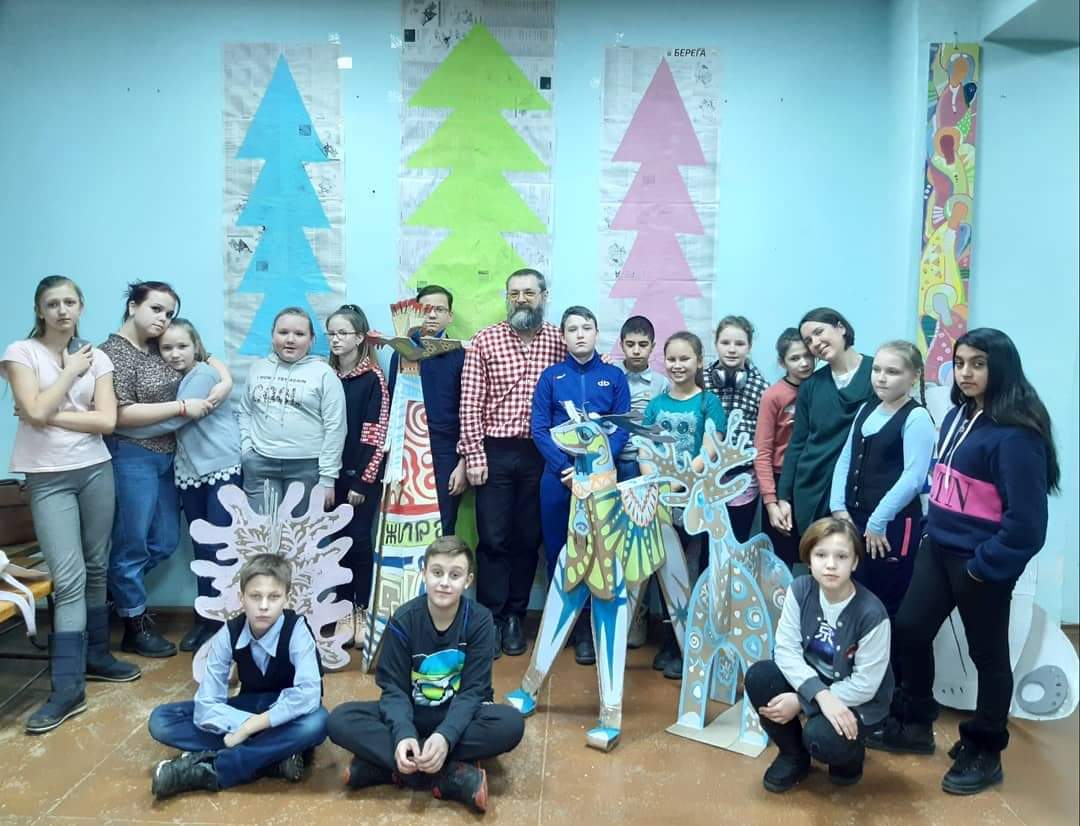 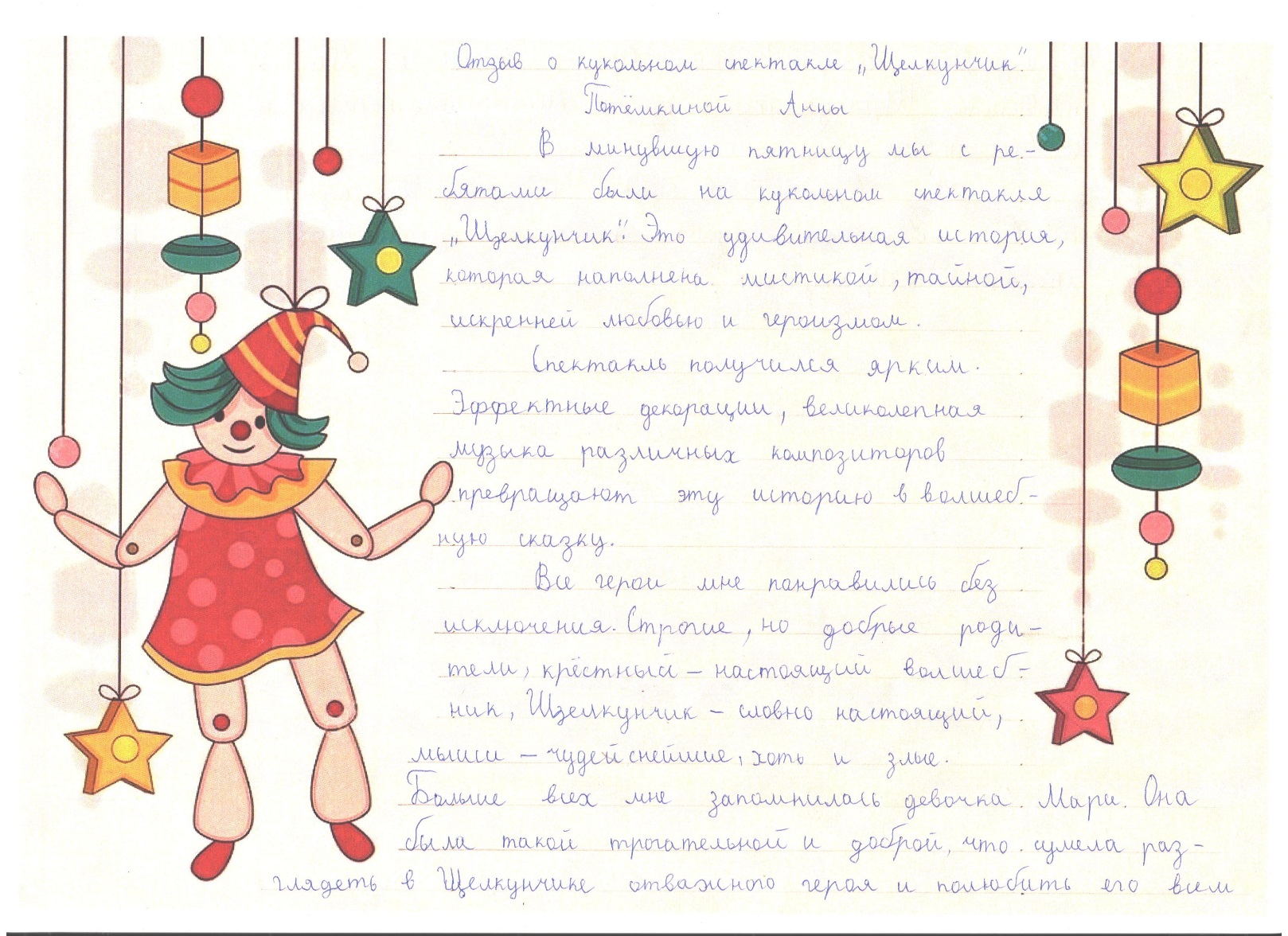